The Demographic Dividend Perception and Outcome Monitoring Index for Nigeria: Methods and Results
Olanrewaju Olaniyan, Akanni Lawanson, Noah Olasehinde, Olabanji Awodumi, Oyeteju Odufuwa, Temitope Faronbi, and Andat Dasogot
Presented on 15 February 2023 during the 14th Global Meeting of the NTA Network @ University of Paris, Dauphine with the theme: “Building Sustainable Generational Economies”
Outline of  Presentation
2
Introduction
Why the DDMI for Nigeria?
Components of the Demographic Dividend Monitoring Index
Methodology of the Demographic Dividend 
Results
Conclusion
Introduction
3
The Demographic Dividend Monitoring Index (DDMI) is…
the Monitoring and Evaluation (M&E) framework computed to directly monitor the thematic pillars of the national roadmap.
provides a performance matrix to identify areas of strengths and areas for rigorous policy attention.
tracks the progress made towards creating and harnessing the DD.
reinforces the country’s efforts towards achieving the: 
AU Agenda (2063) 
Global Agenda (2030- SDGs).
Stages of Delivering Demographic Dividend Activities
Why the DDMI for Nigeria?
5
Thematic Pillars of the Nigerian DD Roadmap
6
Linkages among the DDMI (Pillars of the Nigeria DD Roadmap), AU Roadmap, UNFPA WCARO Programming Guide and SDGs
7
Methodology of the Index
Steps in the construction of DDMI
Perception
Outcome
Methodology of the Index
10
Data and Sources
Data for the indicators utilized were sourced from both domestic and international databases for 2021/2022. 
These are official databases that are reliable, publicly available and easily accessible (DHS, MICS, Digest of Education Statistics, WASH-NORM – NBS, CBN, Worldbank, etc)
Selected indicators and data are validated through the National Transfer Account Global Network.
All indicators are adjusted and normalized to ensure that they all have common units
Weights
11
Weights are assigned to Dimensions, Domains, Subdomains and Indicators based on:
relative importance in DD achievement 
peculiarity to the entity context and
closeness to the Agenda 2030 and 2063
Range: DDMI ranges from worst (0) to best (100)
Classification of the Performance of the various indicators with the DDMI
12
Health and Wellbeing
13
Perception
Outcome
Average
Average
Education and Skill Development
14
Perception
Outcome
Average
Average
Employment and Entrepreneurship
15
Perception
Outcome
Deficient
Average
Governance and Youth Participation
16
Perception
Outcome
Average
Average
Practical Evidence Building on DD
17
Perception
Outcome
Critically Deficient
Average
DEMOGRAPHIC DIVIDEND
18
Perception
Outcome
50.8
43.0
Average
Average
CONCLUSION
19
The DDMI is a strategic tool for monitoring indicators and progress towards harnessing the Demographic Dividend. 
The overall performance of the country based on the 5 DD outcome indices is 43.0% while stakeholders perceived it to be 50.8%, indicating that demographic dividend intervention in the country needs to be scaled up.
While some progress have being recorded, efforts are still far from enough in all dimensions of DD.
It is believed that relevant government ministry or department should take ownership of the index which will be resident in a National Observatory office thereby serving as a tool for decision-making and guidance for development planning.
20
Thank you for your attention
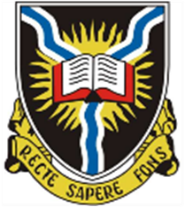 Health Policy Training And Research Programme (HPTRP)
University of Ibadan, Nigeria